SignalR
Tero Teelahti      6.3.2013
Basware
Agenda
SignalR?
Miksi?
Tekniikka
Suorituskyky
Vaihtoehdot
Käyttöskenaariot
Demo: 
intro
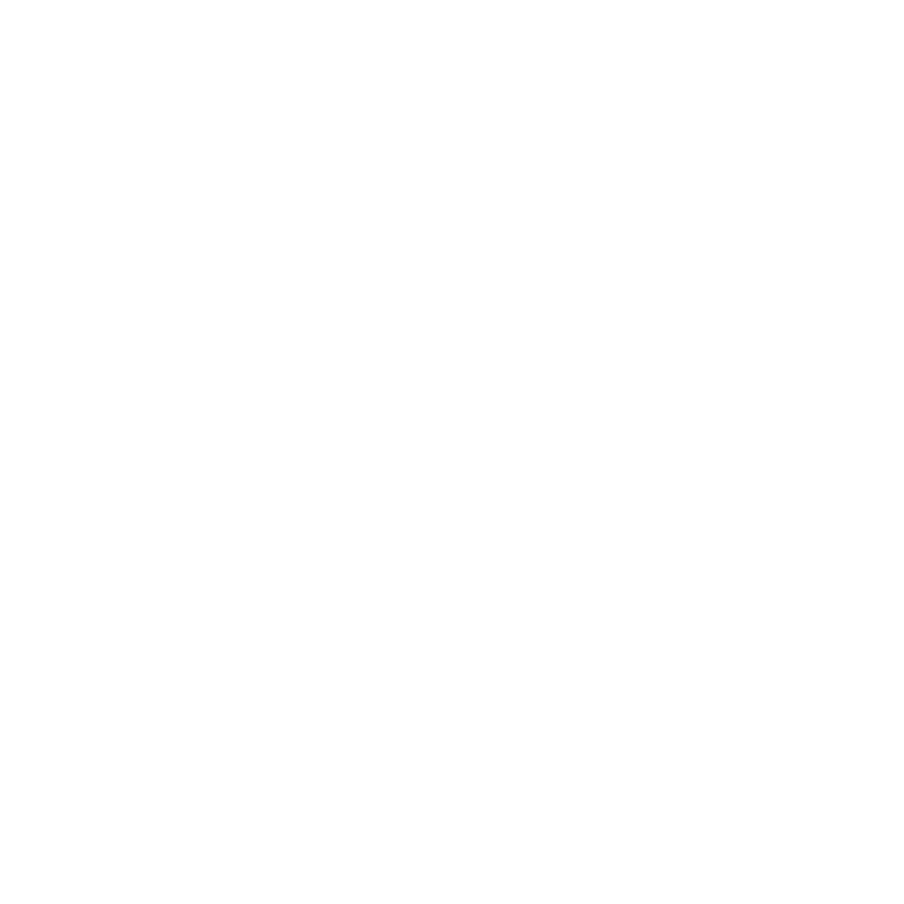 SignalR
Realtime & persistent
Abstraktio useamman eri tekniikan päälle
David Fowler, Damian Edwards
Versio 1 julkaistu 2013/2
Osa ASP.NET:iä
Open Source
Palvelinpää System.Web/Owin/Self hosted
Vaihtoehdot
Socket.io
Pusher
Faye
Itse tehty
HTTP RPC
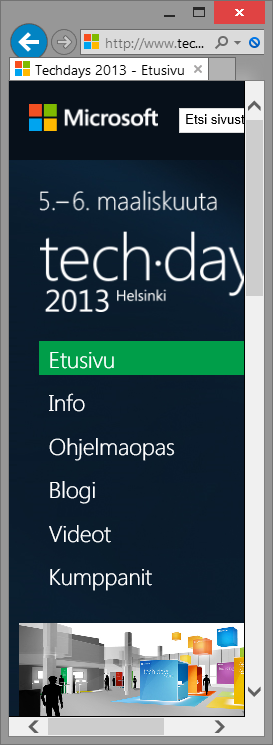 GET
GET
GET
GET
{ data: ”changed” }
{ data: ”here” }
{ data: ”here” }
{ data: ”here” }
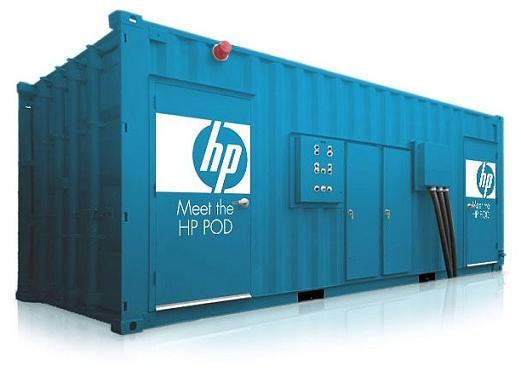 HTTP Events (messaging)
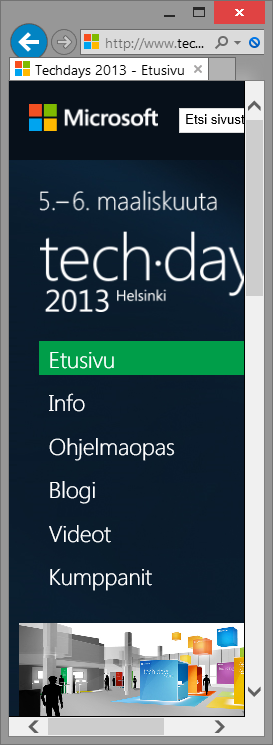 Oletko moderni?
Jep! Vaihdetaan protokollaa
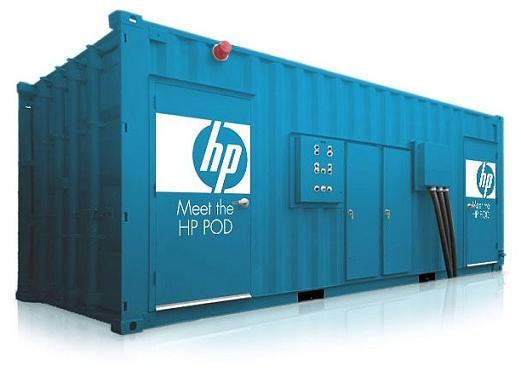 { someMore: ”data” }
{ loadsOf: ”data” }
Kättely
Osaatko…
Web sockets?
Server sent events?
Forever frames?
Long polling?
Yhteysongelmien hallinta
Avaa uudelleen katkenneet yhteydet
Bufferoi viestejä muistissa palvelimella 
	 Viestejä ei menetetä jos yhteys vähän aikaa poikki
Tuetut asiakasohjelmat
Selaimet (myös antiikkiset)
C#
iPhone
Win8
WP8
Ohjelmointimallit
Connection
Alhaisen tason API
Kaikki mahdollista
Hyödyllinen mm. broadcastissä
Hub
Metodien kutsuminen clientin ja serverin välillä
Palvelimella luodaan lennossa JS-proxy
JS: $.extend()
C# dynamic & RegisterHubs
Autentikointi, auktorisointi, yhteyksien hallinta, …
Suorituskyky?
”hyvä”
Demo: 
suorituskyky
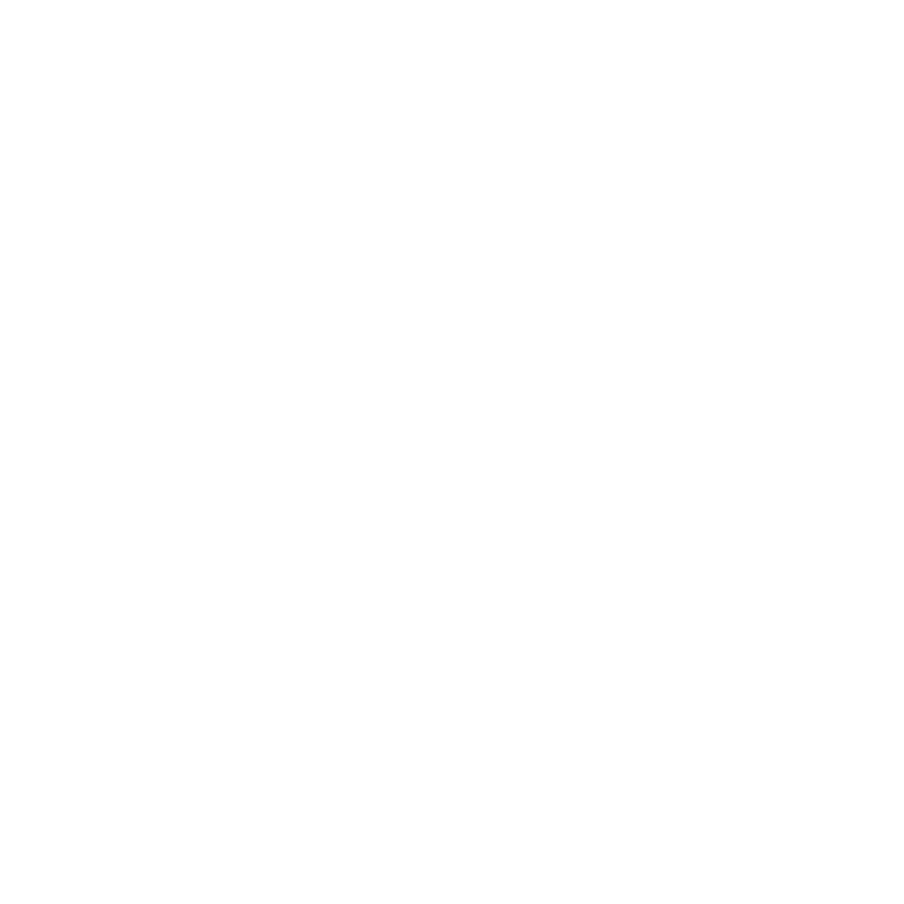 Scale out
incoming
broadcast
N1
N2
N3
Backplane (Service Bus, SQL Server, Redis, …)
Käyttöskenaariot
Palvelimen tapahtumien visualisointi
Ajallisen kytkennän (temporal coupling) vähentäminen
Offline-sovellukset
Pienen latenssin sovellukset (pelit, ryhmätyösovellukset yms.)
Demo: 
Visualisointi
Eri asiakasohjelmat
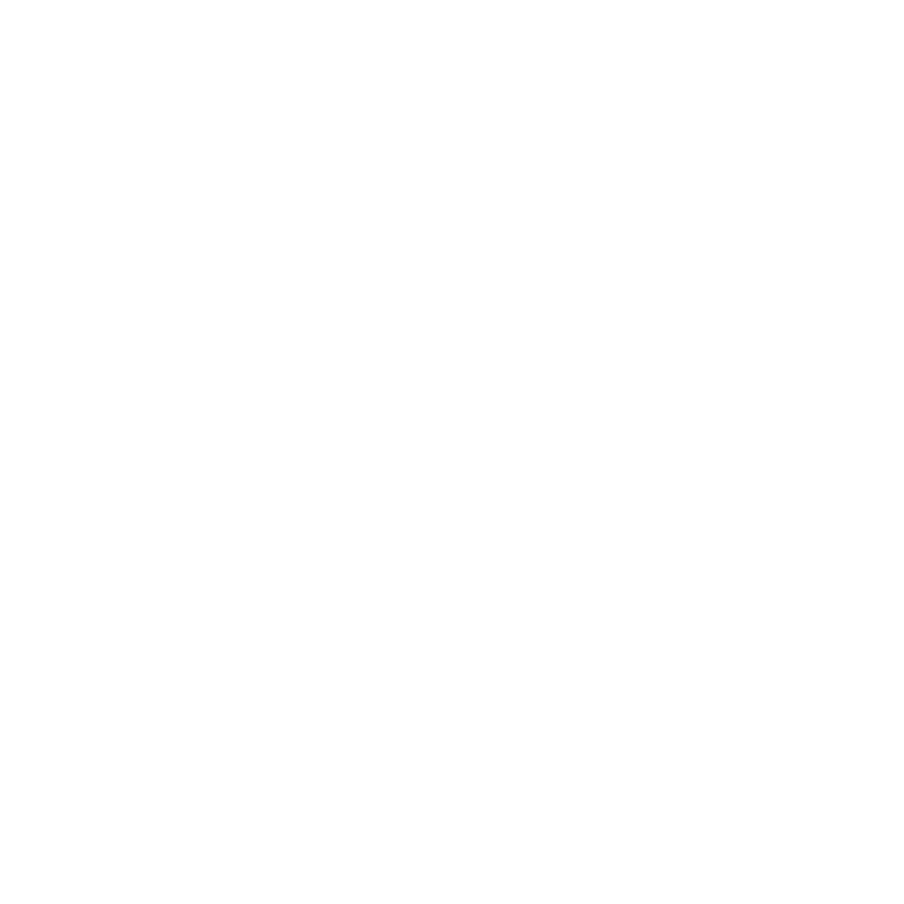 Ajallisen kytkennän vähentäminen
hyväksy
Selain
Palvelin
BL
onnistui!
10 ms, 1 s, 100 s, ∞ s?
Ajallisen kytkennän vähentäminen  == store & forward
MSG DB
käsitelty jo?
tallenna
cmd
tallenna
vastaus
hyväksy
cmd
Selain
Palvelin
ack
BL
onnistui!
ok!
BL DB
Demo: 
Temporal coupling
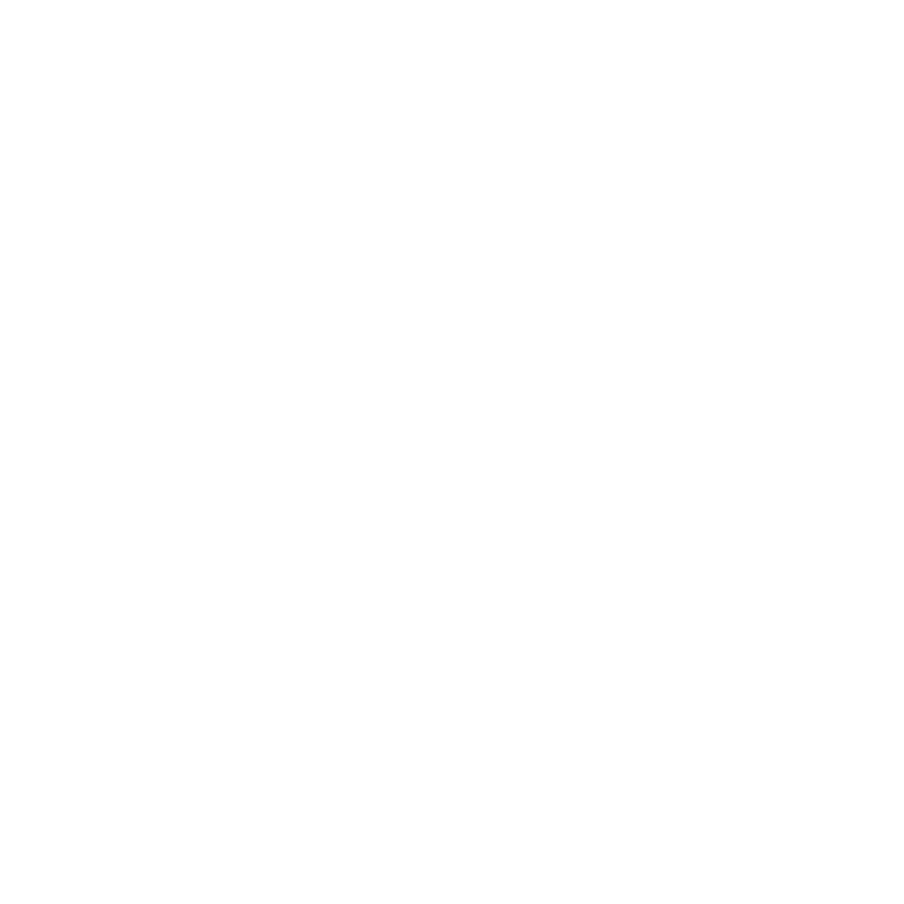 JavaScript store & forward
// Initialize bus with desired send and receive transports
bus = new JSBus.Bus(“myTopic", sendTransport, subscribeTransport);

// Send command to server
bus.send({ id: messageId, name: “CreateOrder" });

// Subscibe to business event sent from server 
bus.subscribe(function (m) {
    notifyUser(m.message);
}, “OrderCreated");
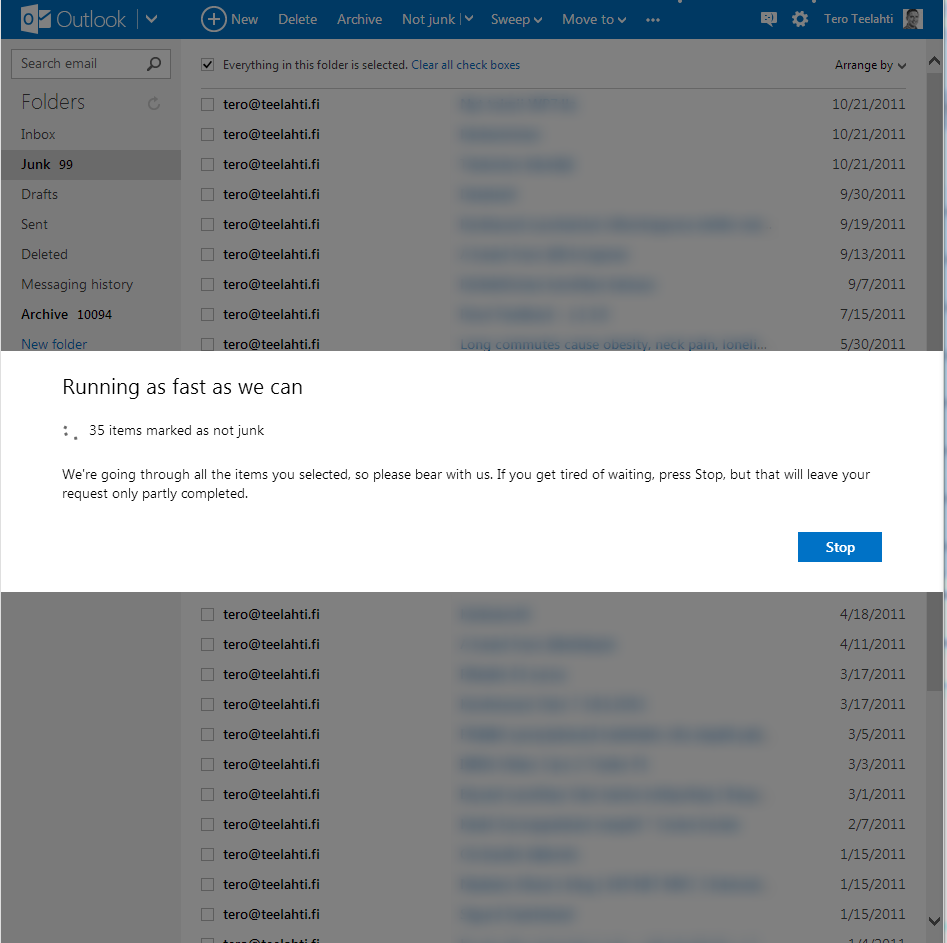 Anna palautetta: http://techdays.fi
…ota yhteyttä
tero.teelahti@basware.com
@teelahti
http://teelahti.fi

Demot: https://github.com/teelahti